Деньги в прошлом и современном мире
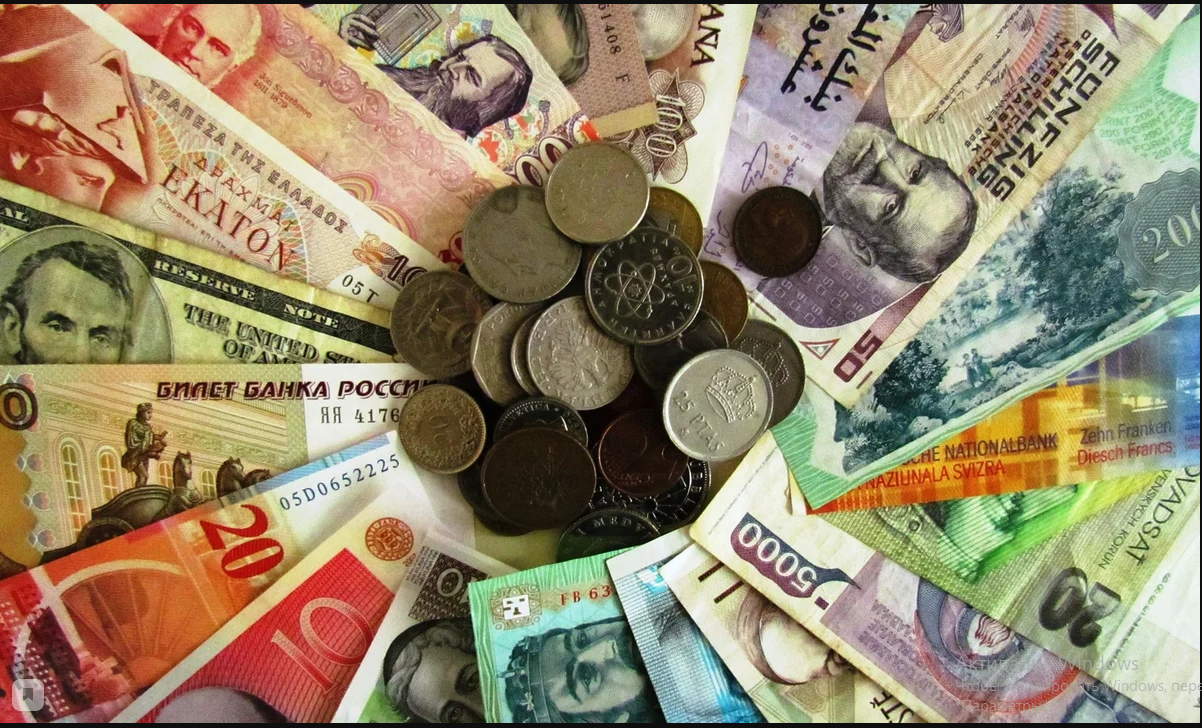 Ракушки, камешки, перья, палочки
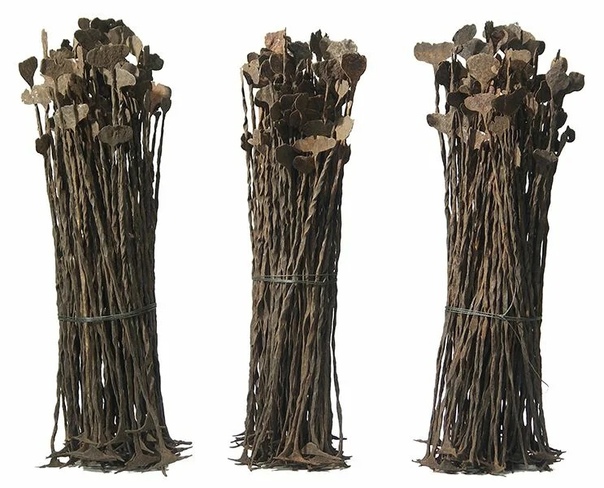 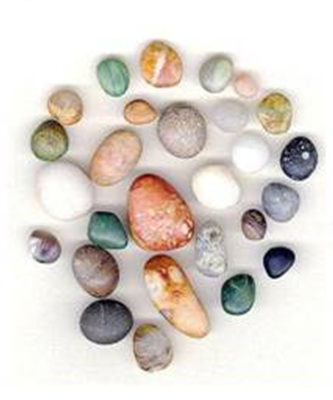 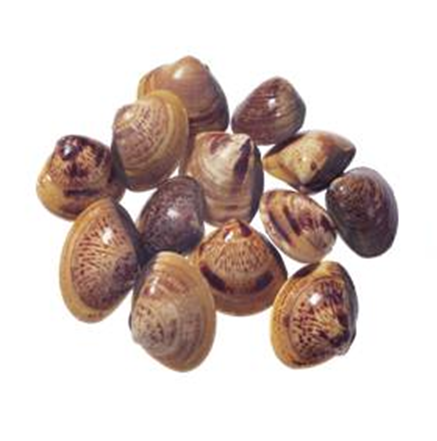 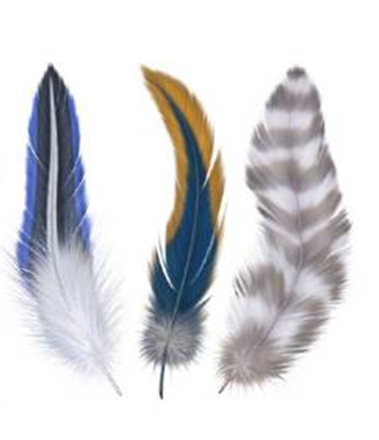 Крупа (зерно), соль, чай, шкурки животных
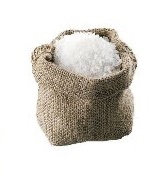 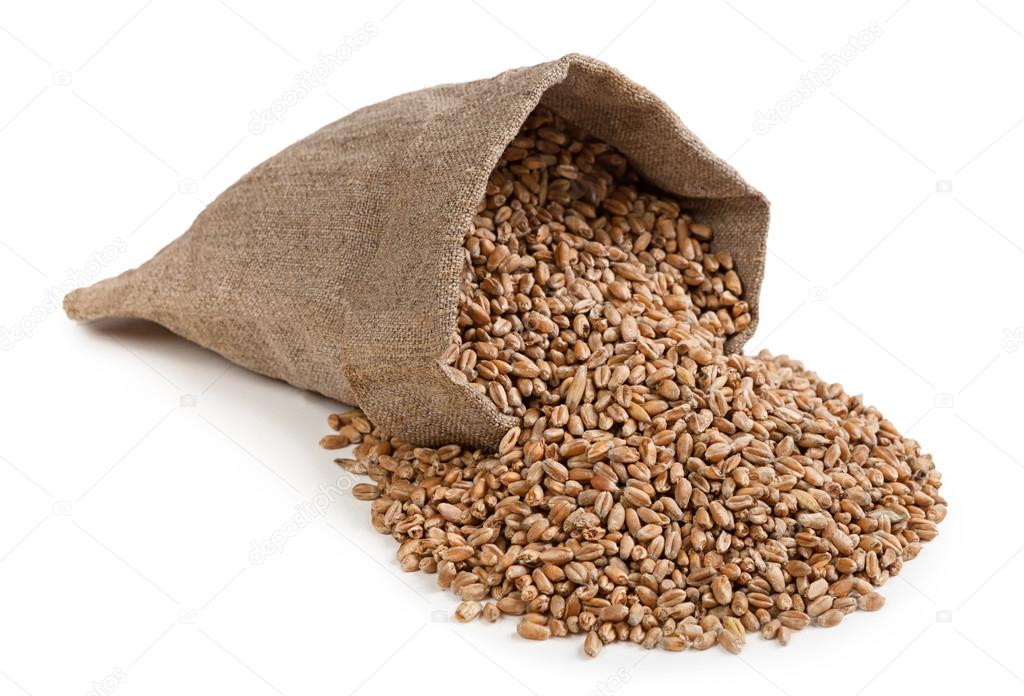 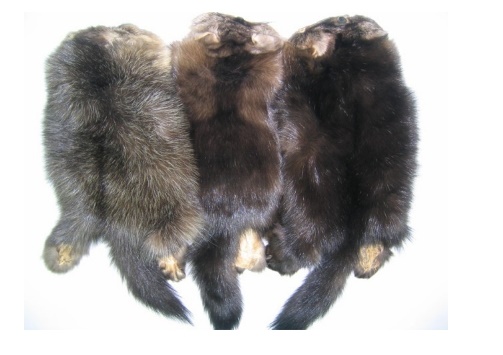 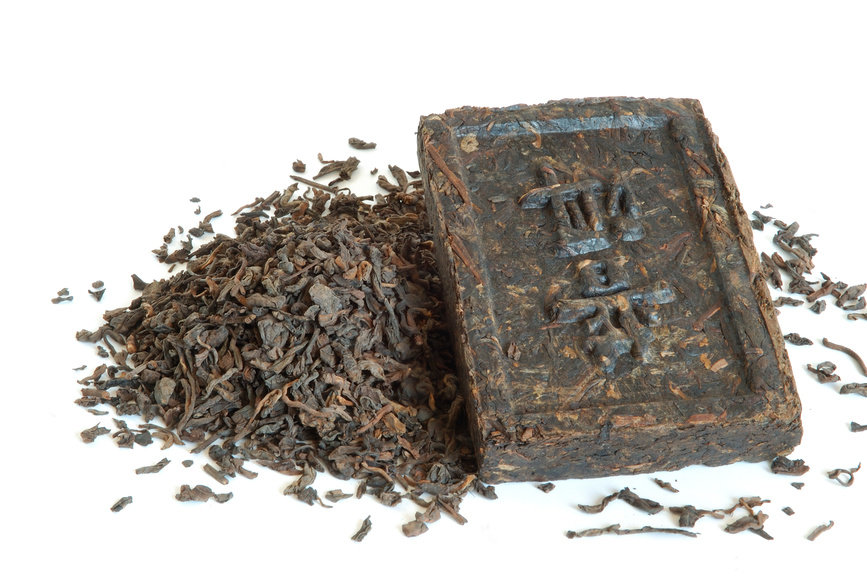 Деньги – камни
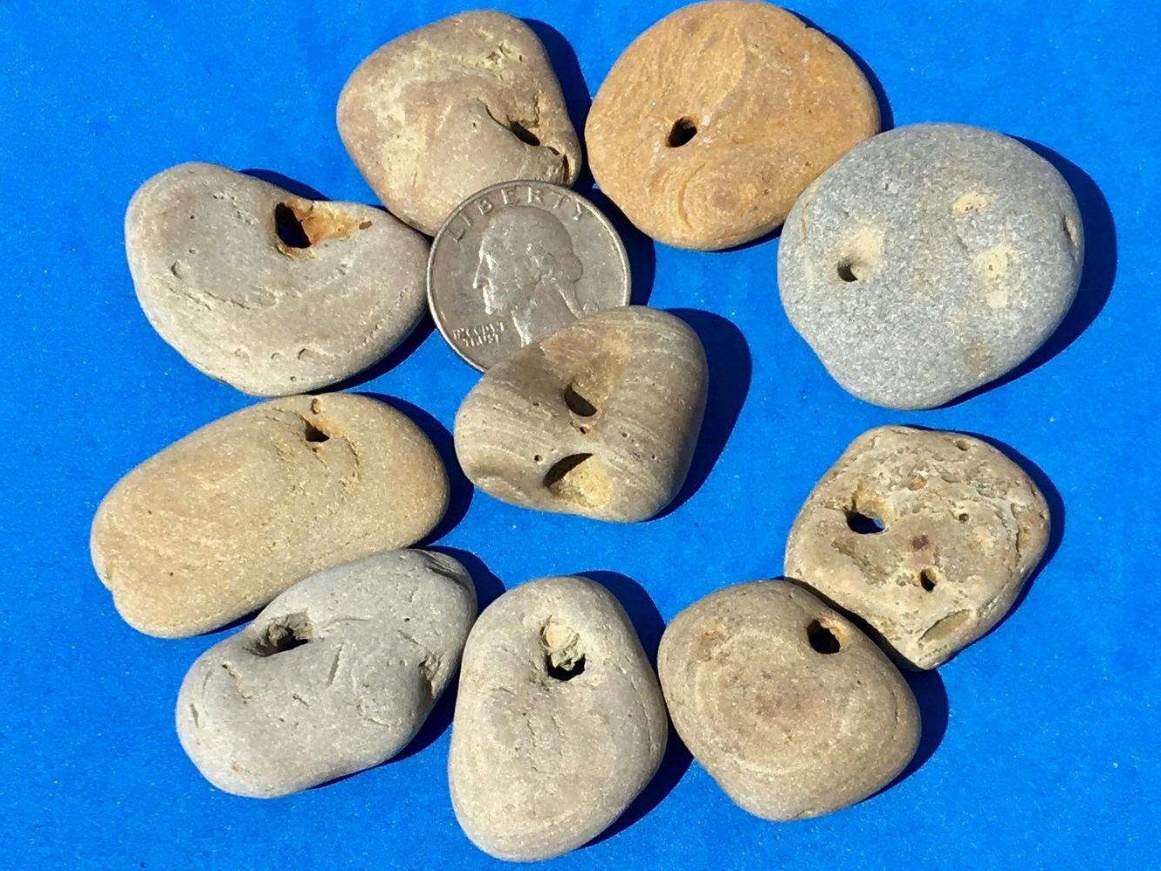 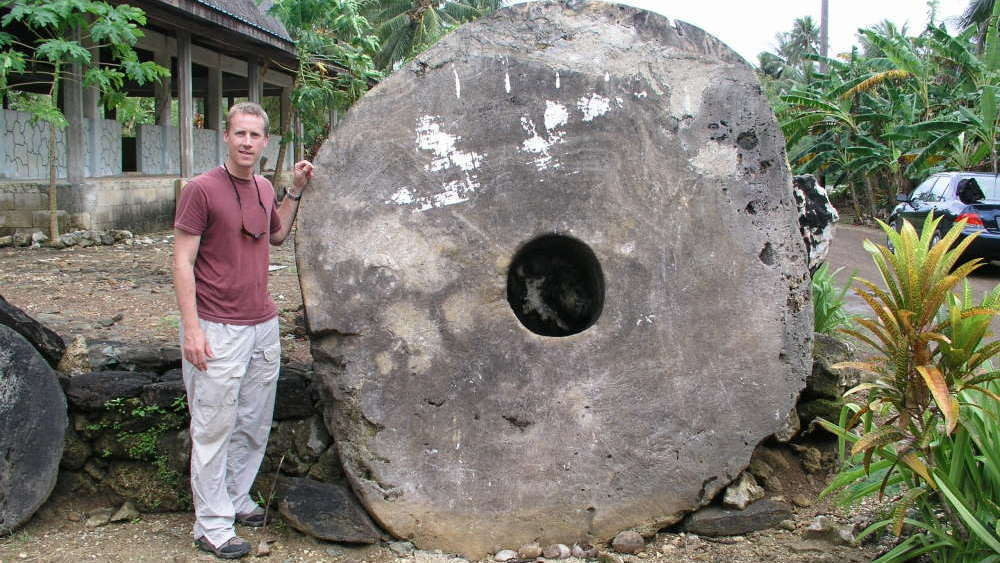 Деньги из серебра и золота
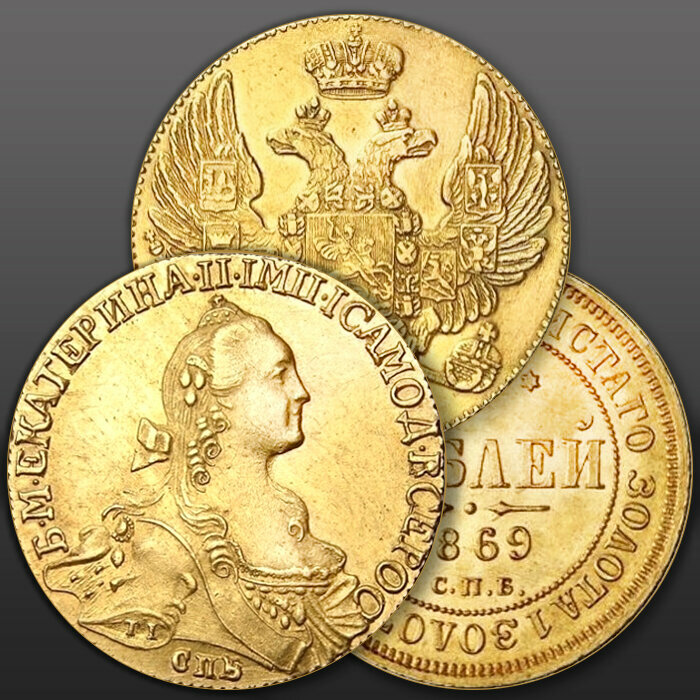 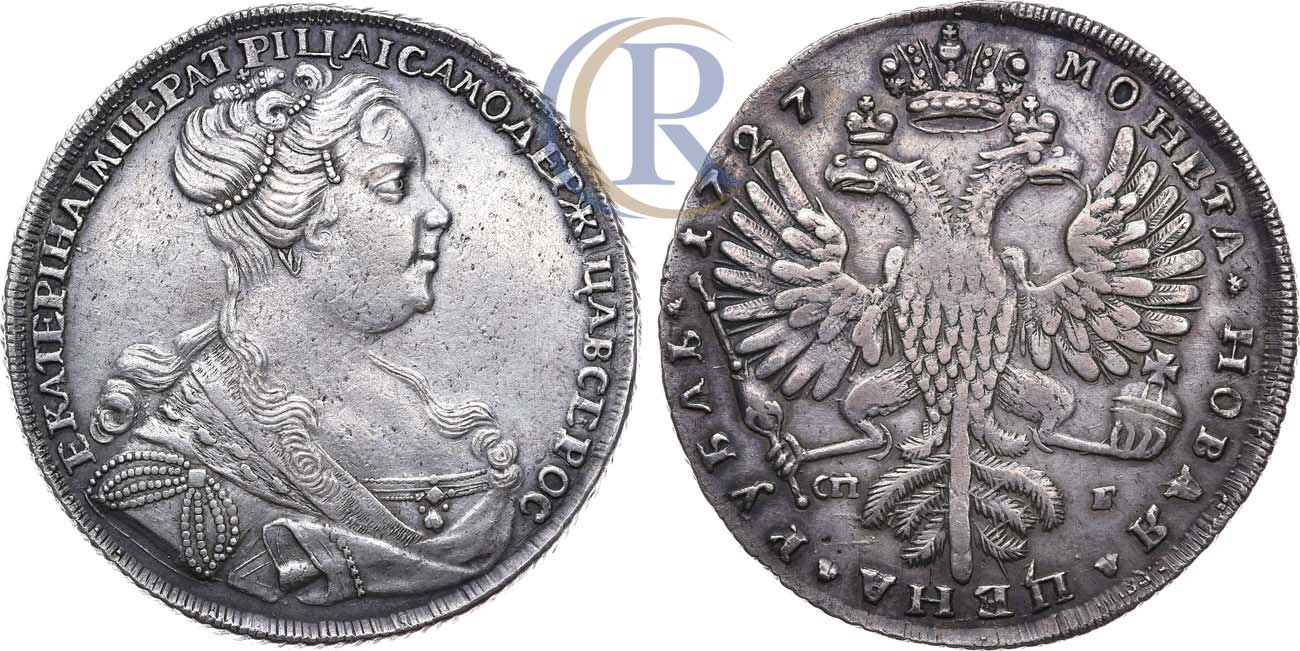 Современные деньги России
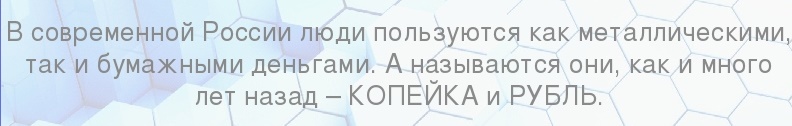 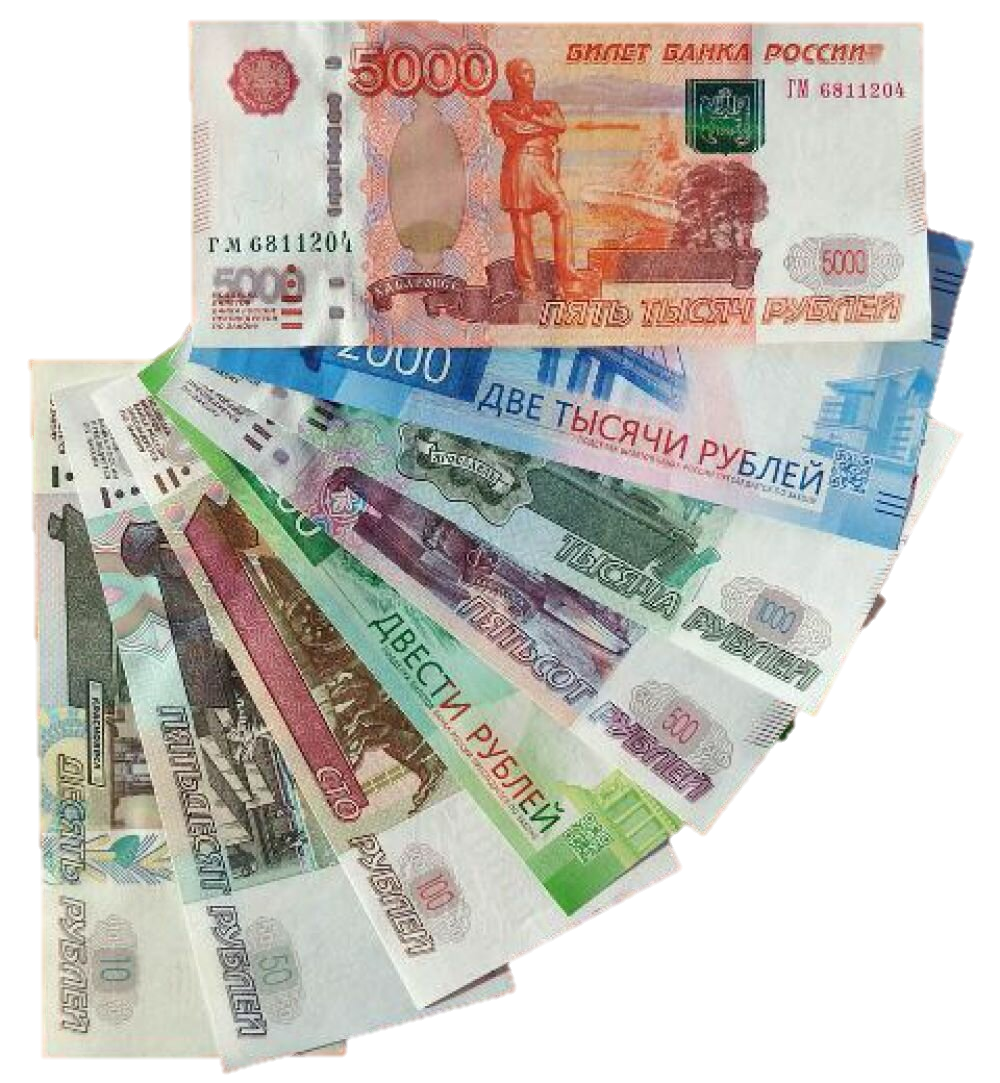 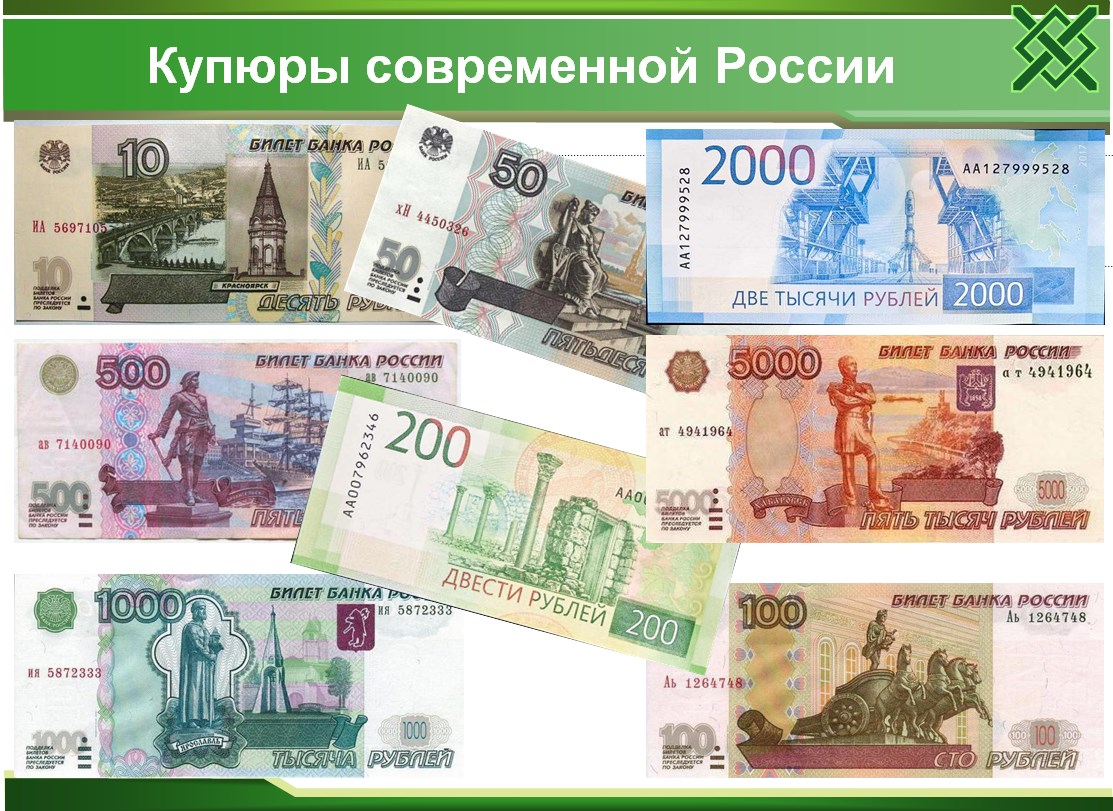 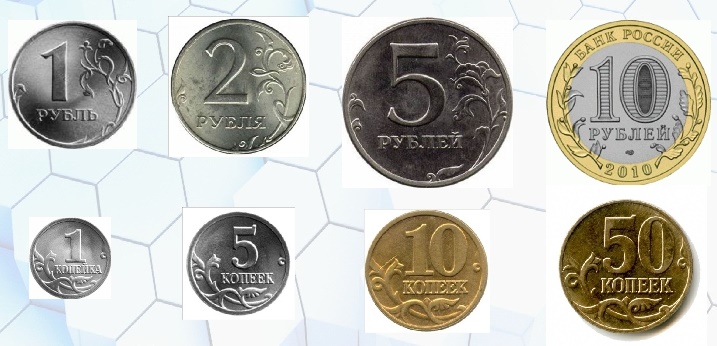 Необычные монеты других стран
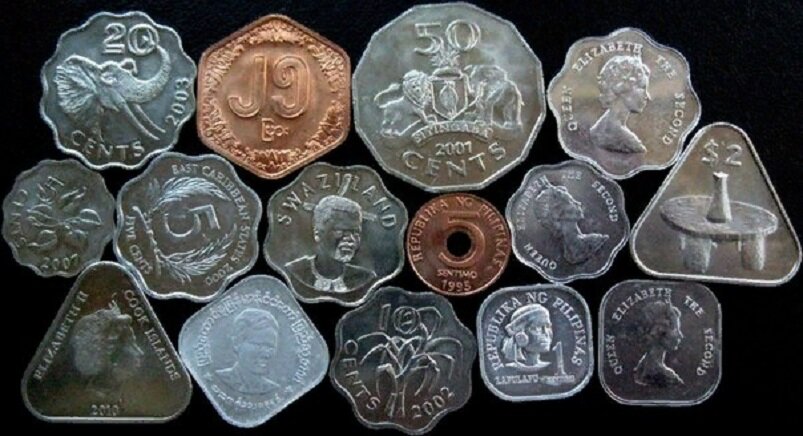 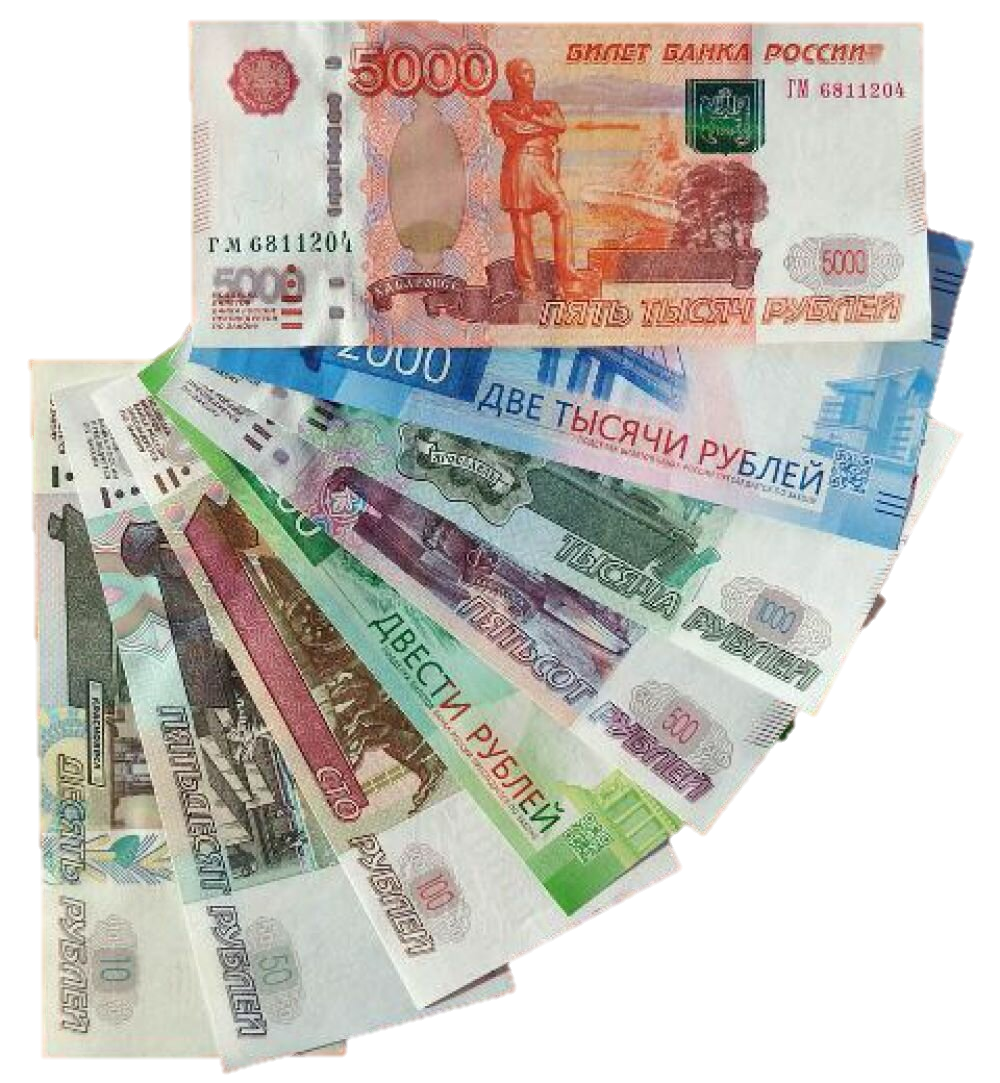 Детские деньги для игры
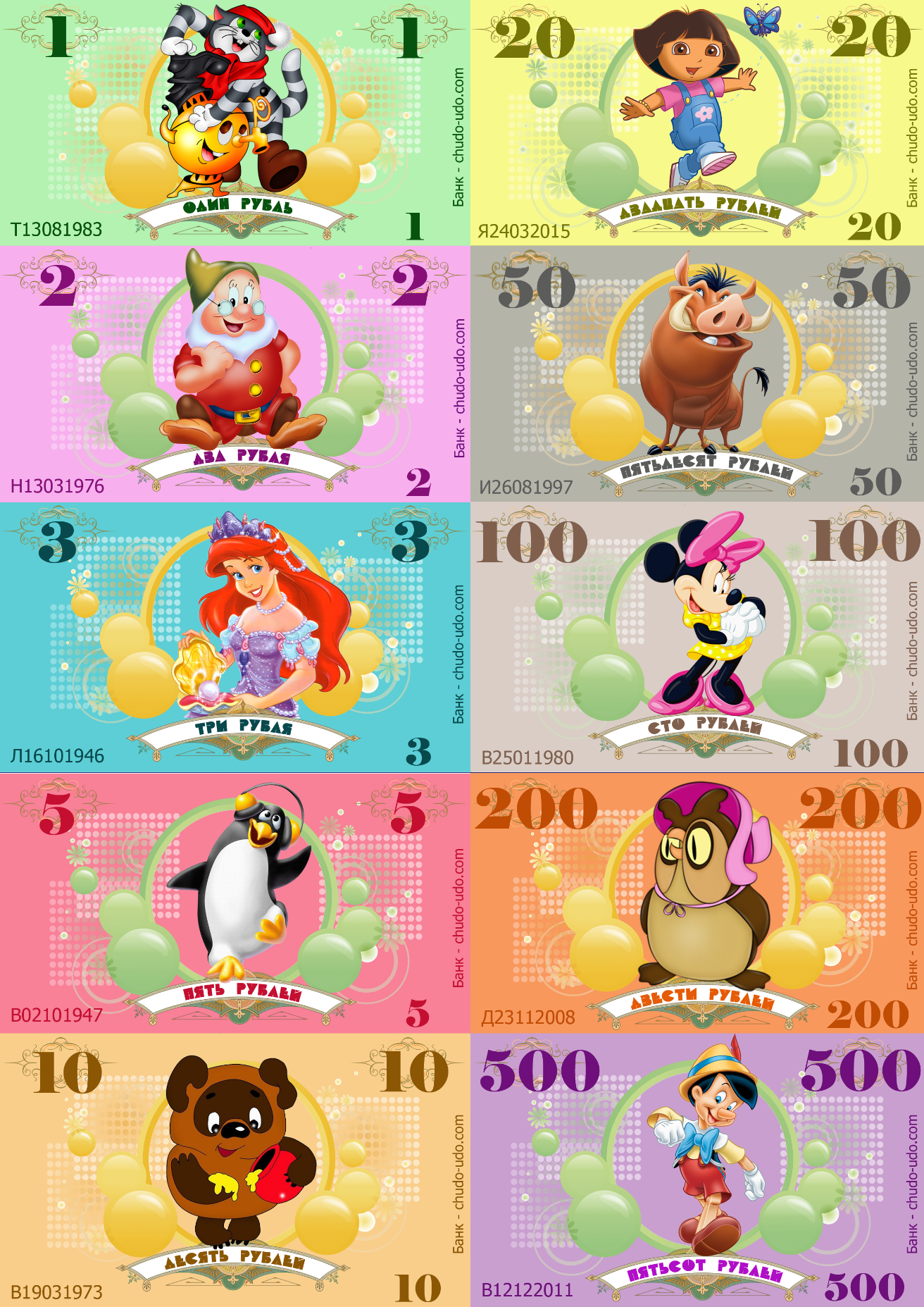 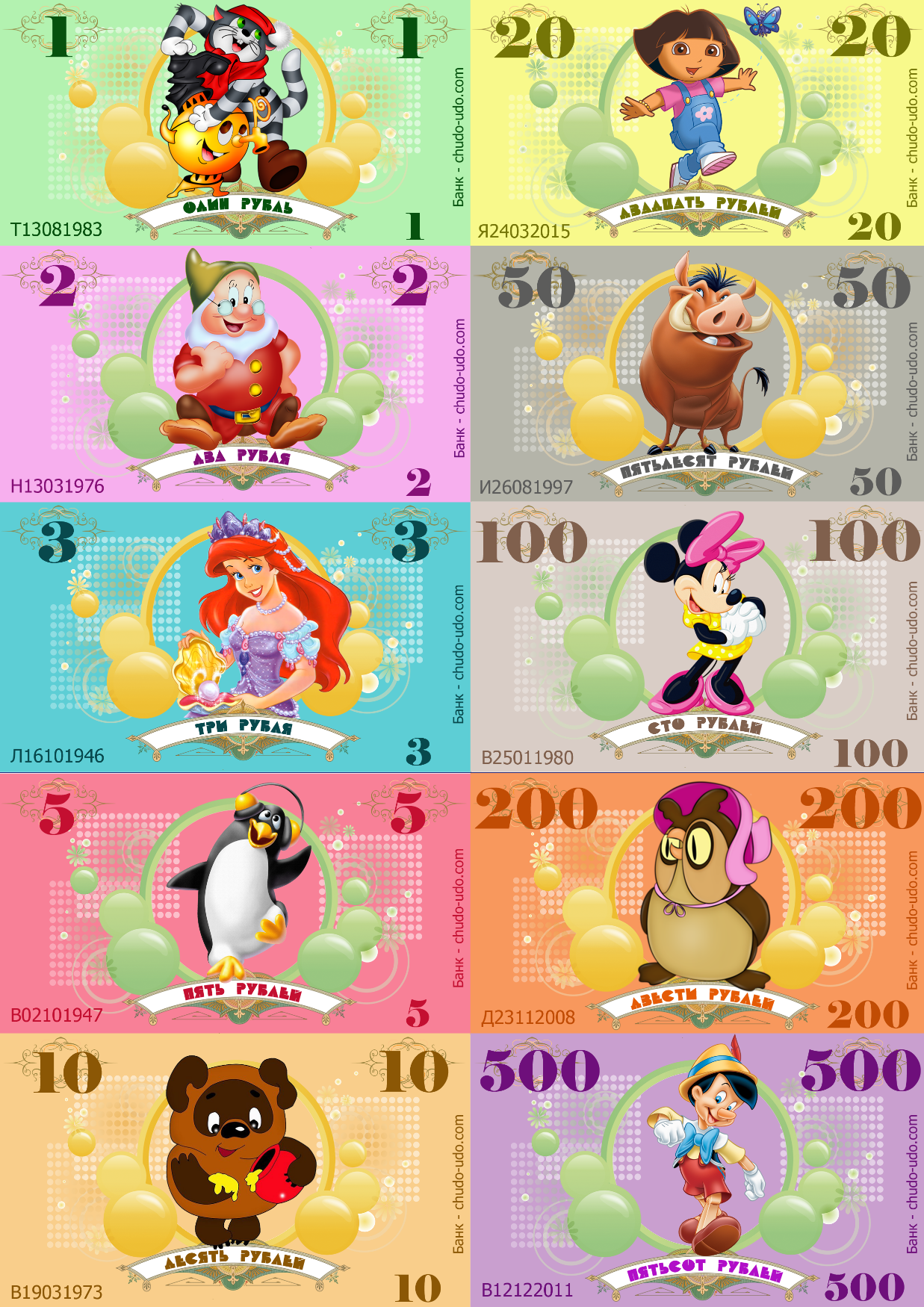 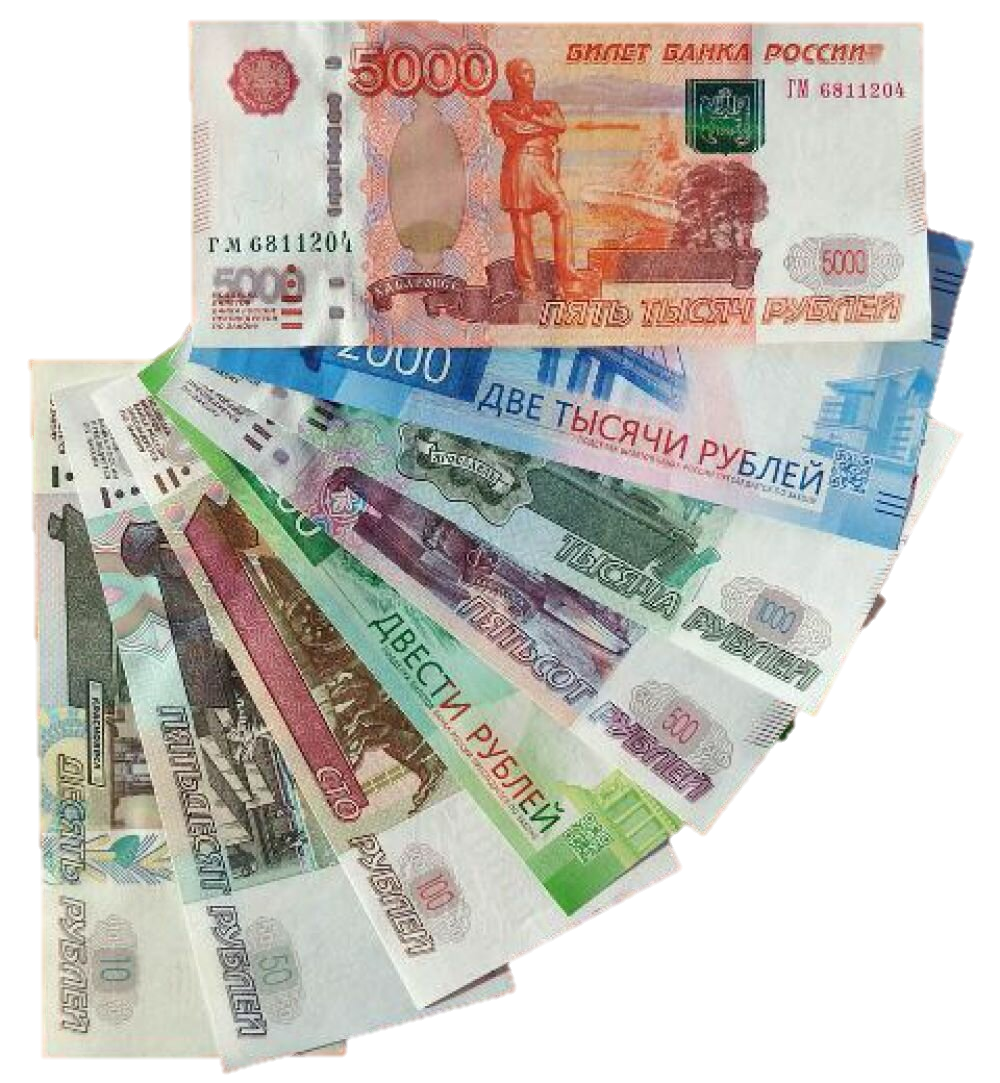 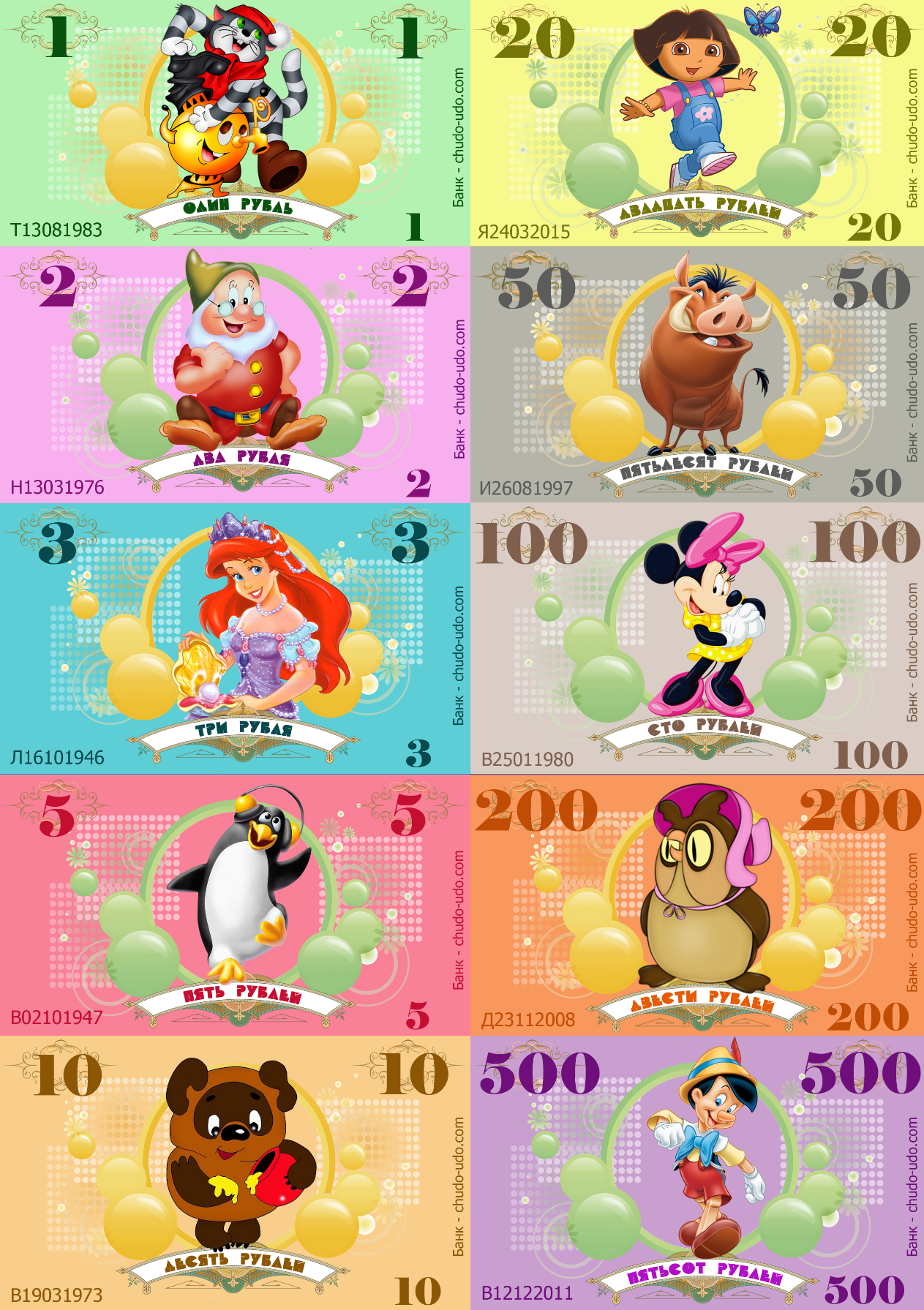